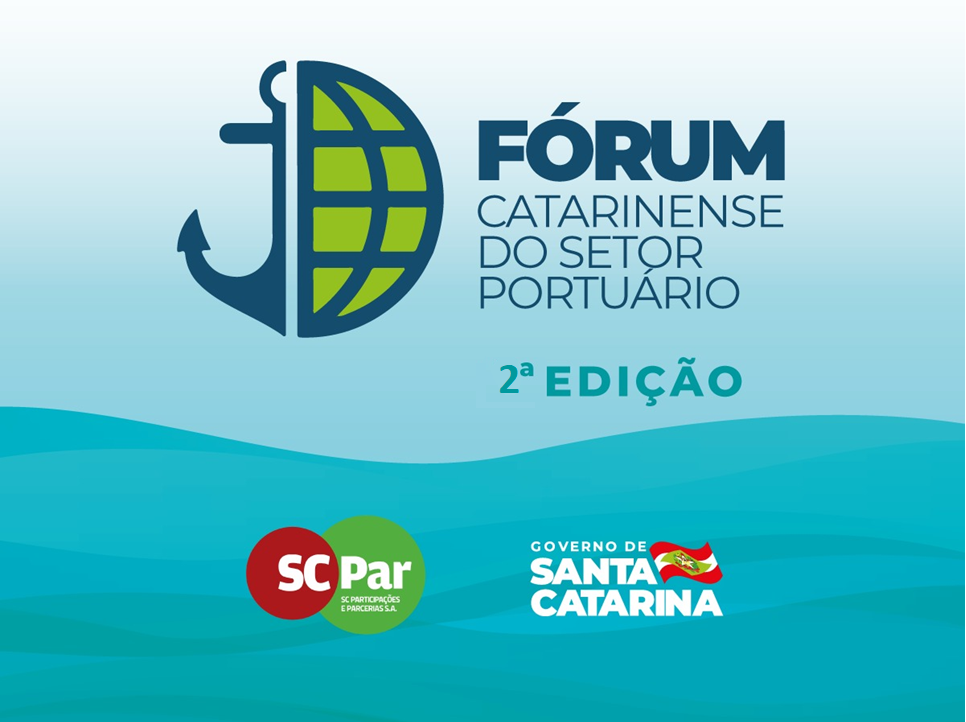 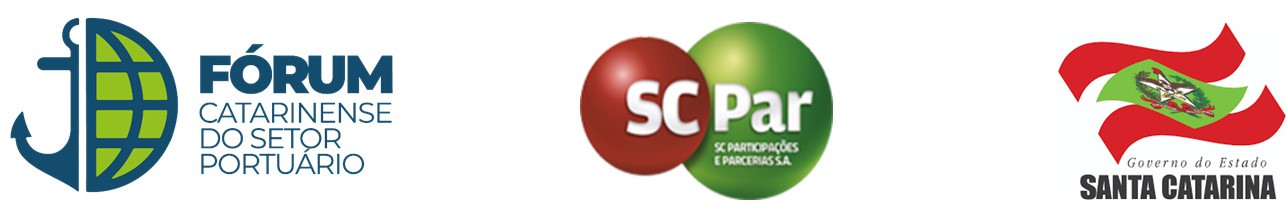 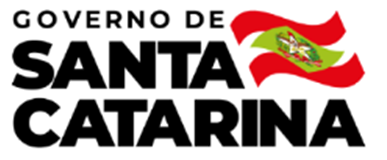 P R O G R A M A Ç Ã O
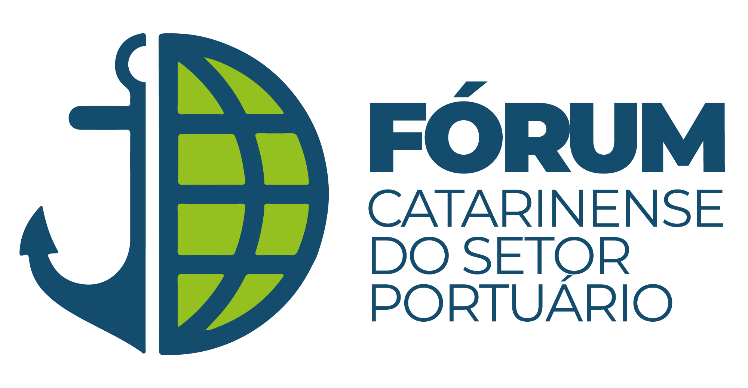 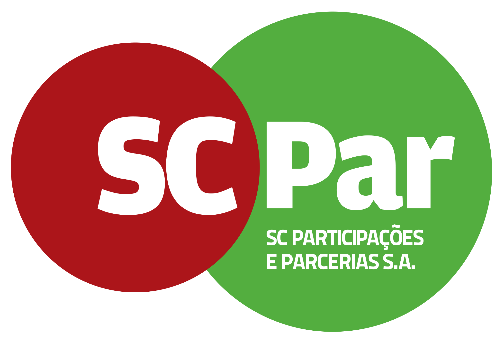 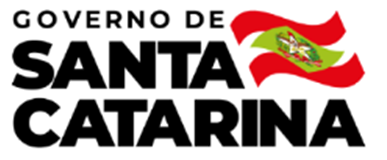 OBJETIVOS 
DO FÓRUM
Contribuir para o desenvolvimento do Setor Portuário Catarinense.

Fomentar a melhoria da competitividade do setor.

Monitorar e discutir os gargalos logísticos do Estado que impactam no Setor Portuário.
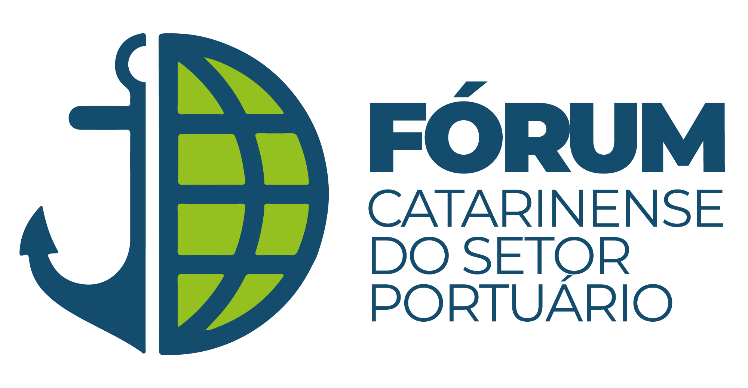 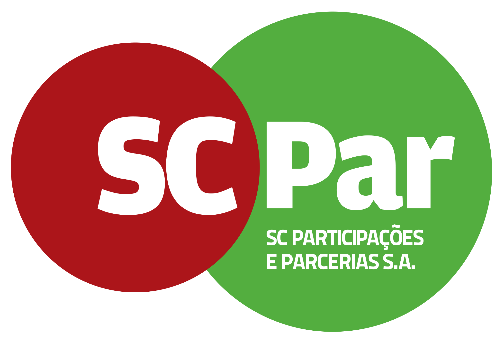 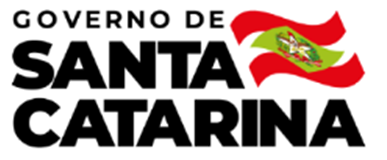 OBJETIVOS 
DO FÓRUM
Oportunizar que cada Complexo / Porto Organizado / TUP apresente suas demandas, incluindo o desempenho e melhorias de gestão.

Acompanhar as tendências do Setor Portuário brasileiro e mundial, a partir da visão de especialistas, com ênfase na realidade catarinense.

Promover a integração e sinergia entre os dirigentes dos portos catarinenses.
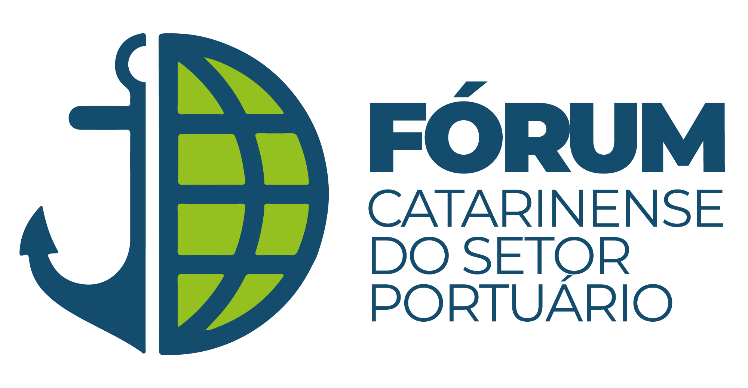 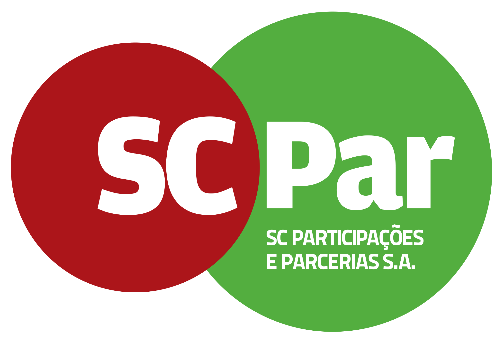 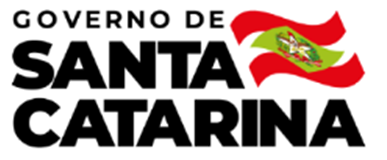 PERIODICIDADE
Encontros Bimensais
Duração de cada encontro: até 3 horas
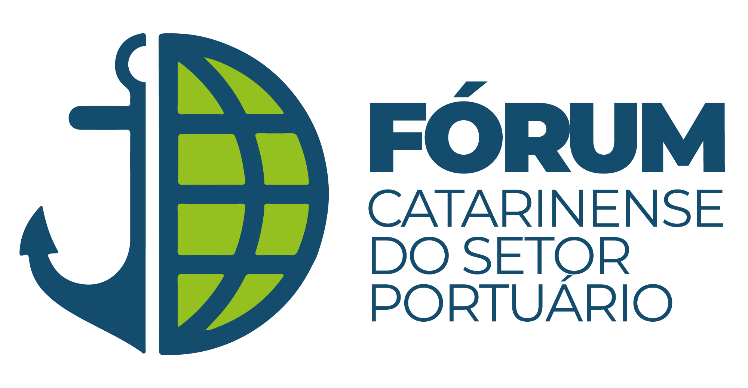 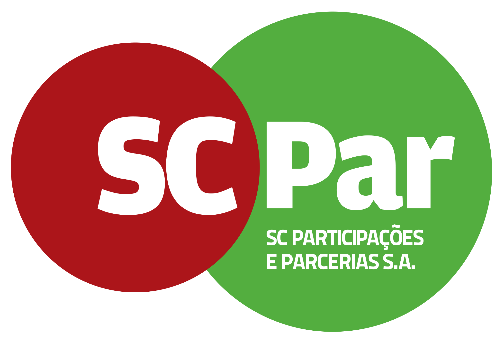 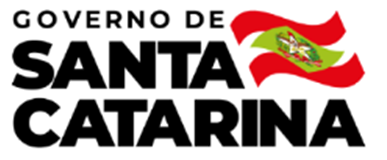 METODOLOGIA
Apresentação de temas específicos, por especialistas
Apresentação / Participação dos Dirigentes dos cinco principais portos / TUPs
Resultado do monitoramento dos gargalos logísticos
Debate /discussão